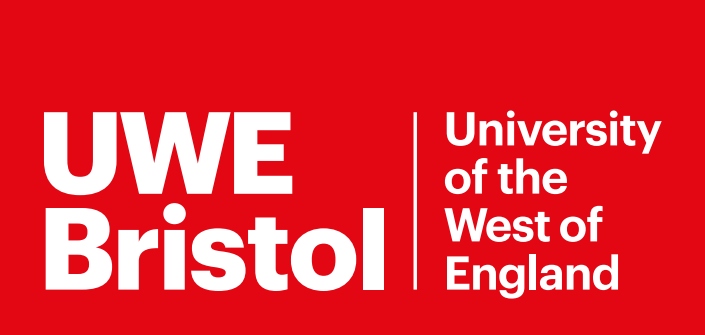 Research, Business	&	Innovation:
Business	Services
Building Skills. Driving Innovation. Accelerating Growth.

Get in touch: uwebusiness@uwe.ac.uk
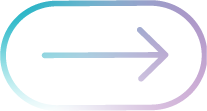 [Speaker Notes: RBI are a connector between business and academia in many forms and look after a number of business specific services including the design and development of skills projects, distributing funding to businesses and developing collaborative research bids.]
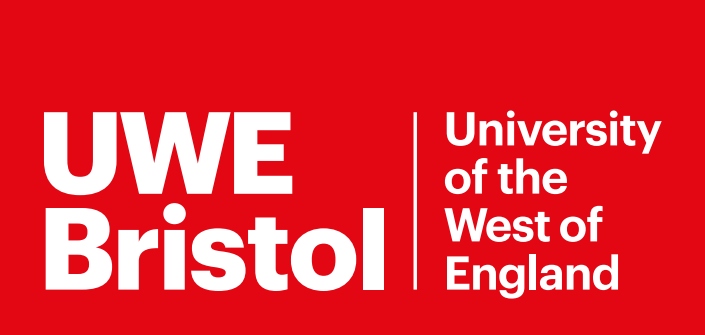 What we do
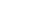 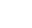 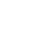 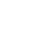 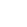 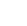 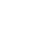 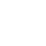 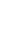 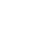 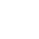 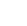 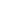 Talent
Collaborative Research
Innovation
Training & Skills
[Speaker Notes: We have a huge community & business focussed offer that has been developed on a desire for collaboration and making connections.
We have teams in place and projects that are designed for SMEs to support growth ambitions & skills needs
What we also have access to is a large number of businesses that have engaged with our products to date and contacts across other university business-facing services so if you have an idea that needs business support to take forward we can explore our contacts to see if there might be a suitable company to take it forward to a bid for research funding or other opportunity.
Innovation
Office space 
Consultancy 
Funding 
Facilities 
Collaborative research 
Collaborative r &d 
Business or academic led 
Knowledge Transfer Partnerships
Partnership PhDs
 
Training & Skills 
Funded skills training 
Bespoke CPD 
Executive education
Mentoring
Course connect 
 
Talent 
Graduate recruitment
Degree Apprenticeships
Placements 
Internships 
Incubation]
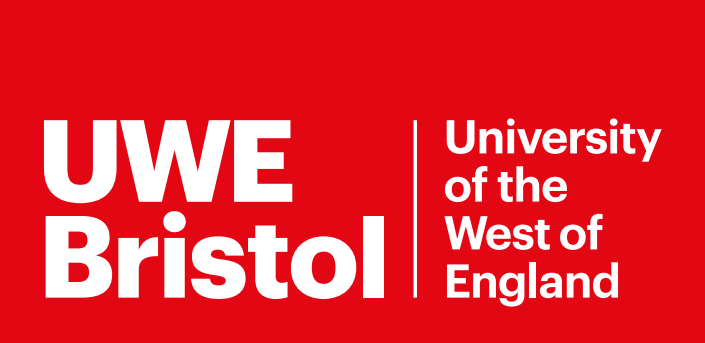 There	is	no one	size fits all...
Access tailored support for your business.
Introductions and matchmaking
Dedicated bid writing and research teams
Strong working relationship with funders and horizon-scanning of funding opportunities
Provide diagnostic assessments & 1:1s
Frame and scope projects
Provide bespoke training programmes
[Speaker Notes: There is a range of services available which can be categorised in the following buckets and we can work with you to identify what interventions are suitable and achievable. Value, funding and contribution vary across the products on offer,  but generally speaking the higher value projects on the left will be heavily subsidised but still have a requirement for contributions from business.
Innovation and research are generally the highest value and can require outlay or match from a business depending on size
Training and skills programmes are in some cases entirely funded, but bespoke CPD and executive education generally paid for
Services available through careers and enterprise team for recruitment of talent]
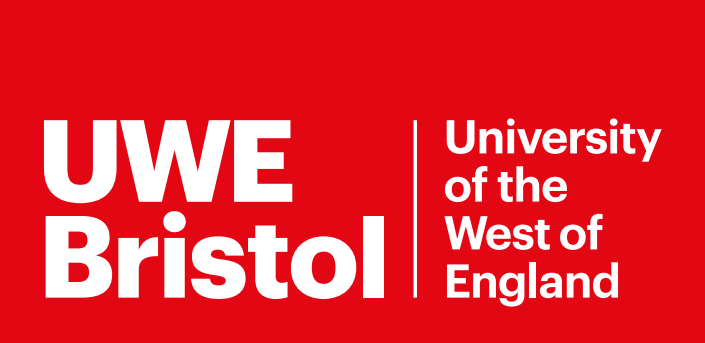 Building	skills
We design, deliver, and support training and skills programmes for individuals and businesses. We offer:
Bespoke CPD
Help to Grow: Management 
Workforce for the Future:
Digital Skills
Skills for Clean Growth
Made Smarter
Skills Bootcamps
Green Skills for Jobs and Entrepreneurship
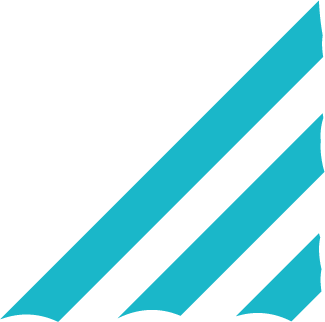 [Speaker Notes: We design, deliver, and support training and skills programmes for individuals and businesses – With increased digitisation and transformation, the skills requirements for the workforce have shifted. In response to this, our skills offering has grown significantly over the past few years.
We have successfully bid to deliver these kind of projects and are experienced in delivering them to many businesses (£5m+ and £7m CPD)
WFTF has worked with SMEs to develop action plans and develop training to meet those needs
Support with Digital Strategy development
Digital Leadership & Sustainable leadership courses delivered by academics from UWE
Spotlight on skills for clean growth - Helping the region to reach net zero by supporting SMEs to grow in a clean and inclusive way. 
Individuals
Short-term skills bootcamps in topics to increase individuals knowledge and skills and support them into enhance employment
Training unemployed individuals in Green Skills and supporting them to launch business or move into employment – 52 learners in new jobs, national green gown award winners
In some cases entirely funded, but bespoke CPD and executive education generally paid for]
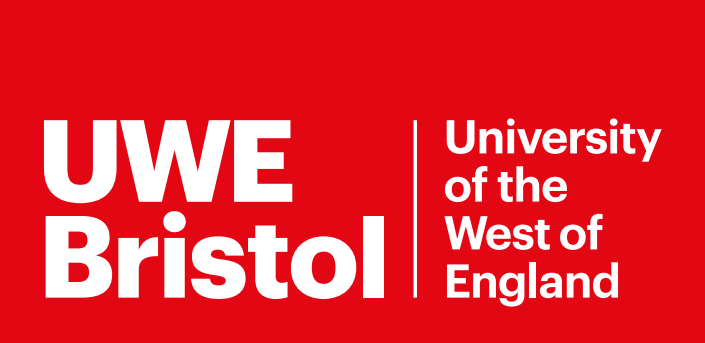 Made Smarter
A national programme aimed at increasing digital knowledge and adoption in Manufacturing. 

The Skills programme will help SME Manufacturers and Makers in the West of England - Bath and North East Somerset, Bristol or South Gloucestershire with:  

Digital Acceleration sessions 
Leadership & Management Training 
Fully-funded internships with supervision 
Match funded £20k grants
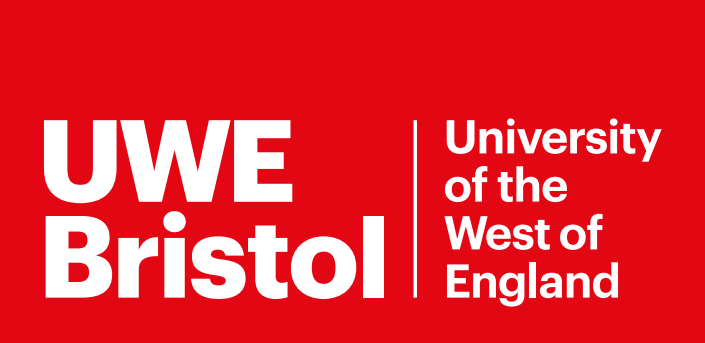 Help to Grow
Help to Grow: Management is a 12-week practical management training programme designed to support senior managers of SMEs to boost performance, resilience, and long-term growth. 

Help to Grow: Management is 90% subsidised by the Government. Participants pay a £750 fee.
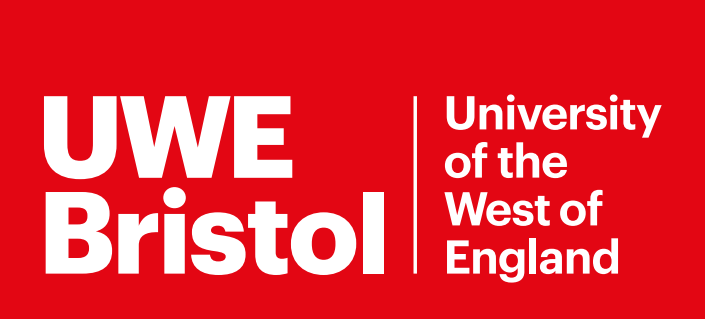 Driving	innovation
By offering a wide range of collaborative opportunities, support services, and access to resources, UWE Bristol actively drives innovation for businesses, enabling them to enhance their competitiveness, develop new products and services, and find solutions to real-world challenges.
Incubation
Knowledge Transfer Partnerships / Partnership PhDs
Access to facilities
Events
Consultancy
Collaborative R&D
[Speaker Notes: A big area that we support is Collaborative Research, particularly KTPs and Partnership PhDs. 
Benefits of collaborative research for academics
Opening up additional income streams that support excellent research
Strengthening academic profile & testing the practical application of research
Gaining access to the latest technology and facilities, as well as new ideas and insights for cutting edge research projects
Make a difference to society & contributing to the success of our economy
Potential barriers to collaboration with external users are reported as
lack of knowledge of potential partners, collaboration mechanisms and funding opportunities
differences (or perceived differences) in research drivers, cultures and language
financial constraints, Intellectual Property (IP) and confidentiality issues
Timescales (with universities often operating on significantly longer time scales than potential outside collaborators).
That’s where our team can help!]
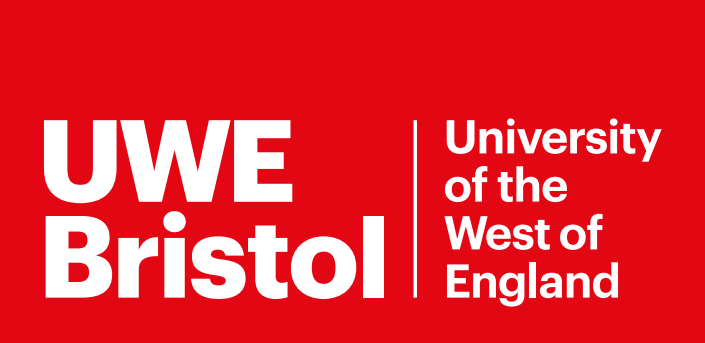 Accelerated Knowledge Transfer (AKT)
Accelerated Knowledge Transfer is designed to build an intensive collaboration that rapidly transfers new knowledge and creates a framework to help business teams:
Identify innovation blockers
Evaluate an innovation concept
Find solutions to immediate as well as longer term challenges
Accelerate new thinking and processes
Develop new business models and expand capacity

Highlights: 
Project duration of 2- 4 months 
10% cash contribution required from business 
Business must have 4 FTE (or equivalent)  
Next application deadline – 13 December 2023
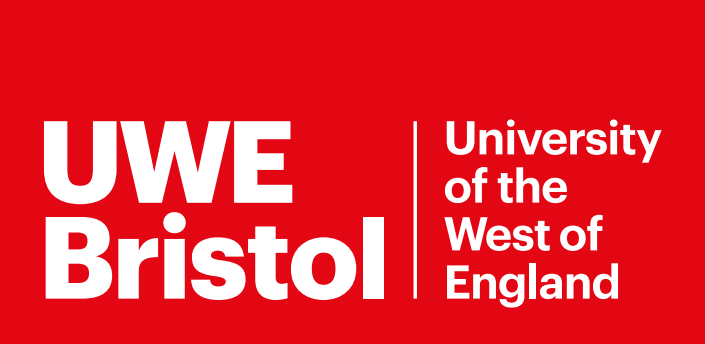 Accelerating	 Growth
The University is passionate about supporting local economies and has awarded over £7m of grants to the region’s businesses, generating £15m of local investment and creating and safeguarding over 1000 jobs.

UWE Bristol’s multi-million-pound University Enterprise Zone (one of the first in the Country) on campus is driving collaboration between industry and academia. This work has supported 100s of businesses on their growth journey - these entrepreneurs have to date raised over £100m in funding.
[Speaker Notes: One of the main things the Business Services Team do (i.e., the team I am in) is successfully bidding for funding to support businesses growth. Grants for businesses, workshops & training, diagnostics and support, business incubation!
We have run a large number of economic development programmes across the South West, including DIF, S4GG, and SWI4G (all closing this year). RBI is responsible for writing those bids, winning that funding, and then mobilising teams to deliver the programmes. 
Made smarter will help 80 SME Manufacturers and Makers in the West of England - Bath and North East Somerset, Bristol or South Gloucestershire (SMEs with turnover of at least £75k). A national programme aimed at increasing digital knowledge and adoption in Manufacturing.

Delivered £25m of externally funded research and development, innovation and skills complex multi-partner activity. The projects have safeguarded over 1000 regional jobs, raised £35m of private investment and 300 new products and services.]
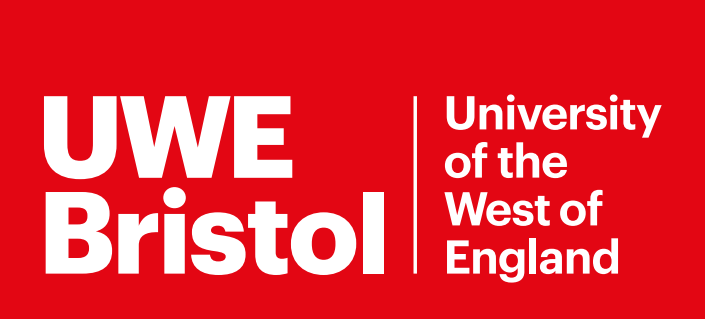 Recruiting Talent
UWE Bristol students are leading the way for graduate employability. Our leading academics and practice-based curriculum make them more ready for the real world.
Student consultancy 
Recruiting volunteers
Careers fairs and events
Graduate recruitment
Internship schemes
Placement students
[Speaker Notes: A big area that we support is Collaborative Research, particularly KTPs and Partnership PhDs. 
Benefits of collaborative research for academics
Opening up additional income streams that support excellent research
Strengthening academic profile & testing the practical application of research
Gaining access to the latest technology and facilities, as well as new ideas and insights for cutting edge research projects
Make a difference to society & contributing to the success of our economy
Potential barriers to collaboration with external users are reported as
lack of knowledge of potential partners, collaboration mechanisms and funding opportunities
differences (or perceived differences) in research drivers, cultures and language
financial constraints, Intellectual Property (IP) and confidentiality issues
Timescales (with universities often operating on significantly longer time scales than potential outside collaborators).
That’s where our team can help!]
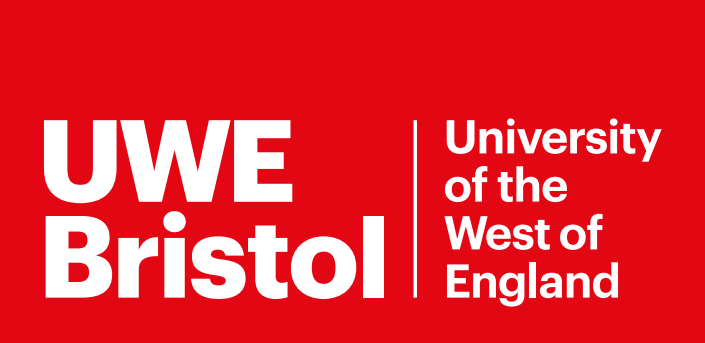 The Foundry
The Foundry at UWE Bristol is a well-established intrapreneurship hub on Frenchay Campus that helps graduating students to the enter the UK Creative Technologies sector.  

Creative Technologies Students work on commercial opportunities in:
gamification 
software 
web and mobile developments 
UX/UI design 
branding and social media
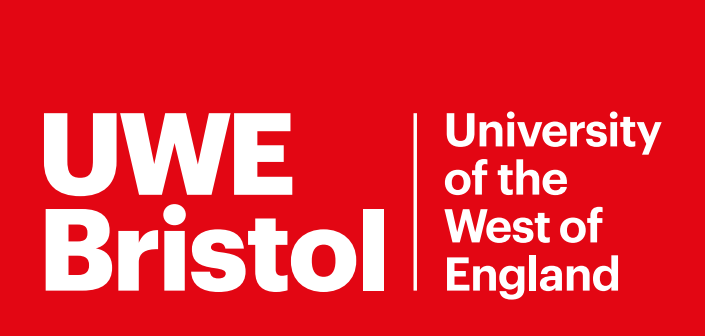 Get	in	touch
uwebusiness@uwe.ac.uk